Figure 6. Sparseness and reliability of single neuron's responses. Panel A contains scatterplots of the sparseness ...
Cereb Cortex, Volume 26, Issue 7, July 2016, Pages 3310–3322, https://doi.org/10.1093/cercor/bhw111
The content of this slide may be subject to copyright: please see the slide notes for details.
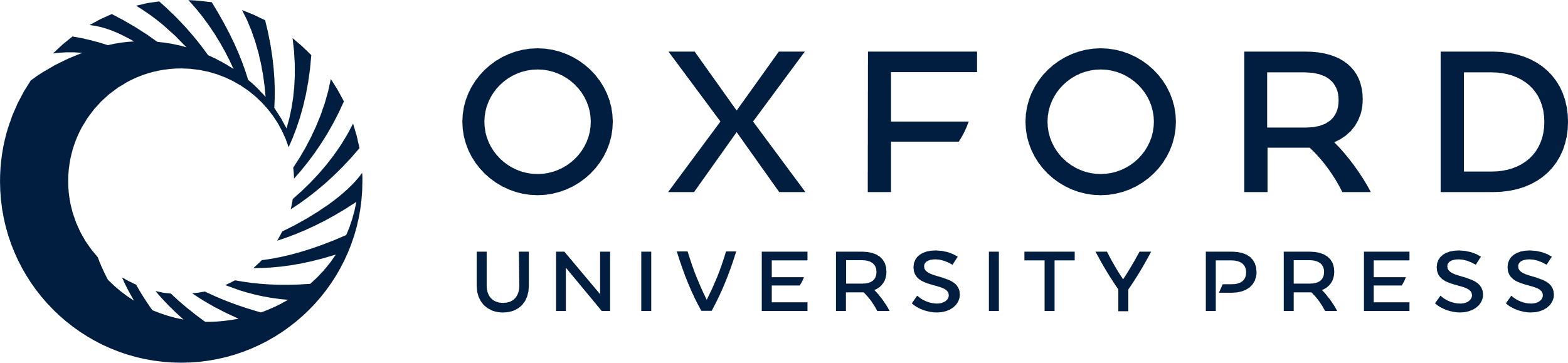 [Speaker Notes: Figure 6. Sparseness and reliability of single neuron's responses. Panel A contains scatterplots of the sparseness index for natural (N) compared with the same index for scrambled (S) movies for all neurons recorded in V1 (left), LI (middle), and TO (right). Neurons with a lower index for natural movies are grayed out. Dashed lines indicate the means. Histograms of the difference between natural and scrambled stimuli are shown in the top right corner of each plot, with the 95% CI (calculated by means of BCa) of the mean indicated by a black bar. Panel B contains the same figures, but for the reliability coefficient. Panel C shows raster plots for an example neuron with relatively high response reliability of responses to 2 natural movies and their scrambled versions. For this example, response sparseness is much higher for the original stimuli compared with their scrambled version. Panel D shows raster plots for another example neuron. In this case response sparseness indices are equal for the 2 stimulus types.


Unless provided in the caption above, the following copyright applies to the content of this slide: © The Author 2016. Published by Oxford University PressThis is an Open Access article distributed under the terms of the Creative Commons Attribution Non-Commercial License (http://creativecommons.org/licenses/by-nc/4.0/), which permits non-commercial re-use, distribution, and reproduction in any medium, provided the original work is properly cited. For commercial re-use, please contact journals.permissions@oup.com]